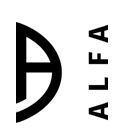 KOCKAVICA
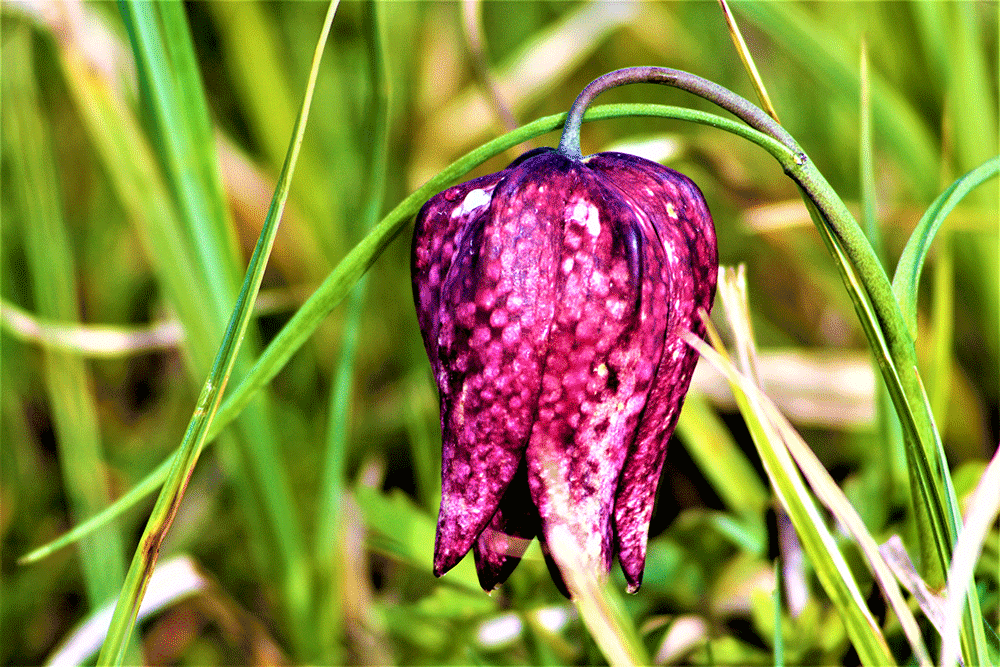 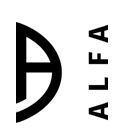 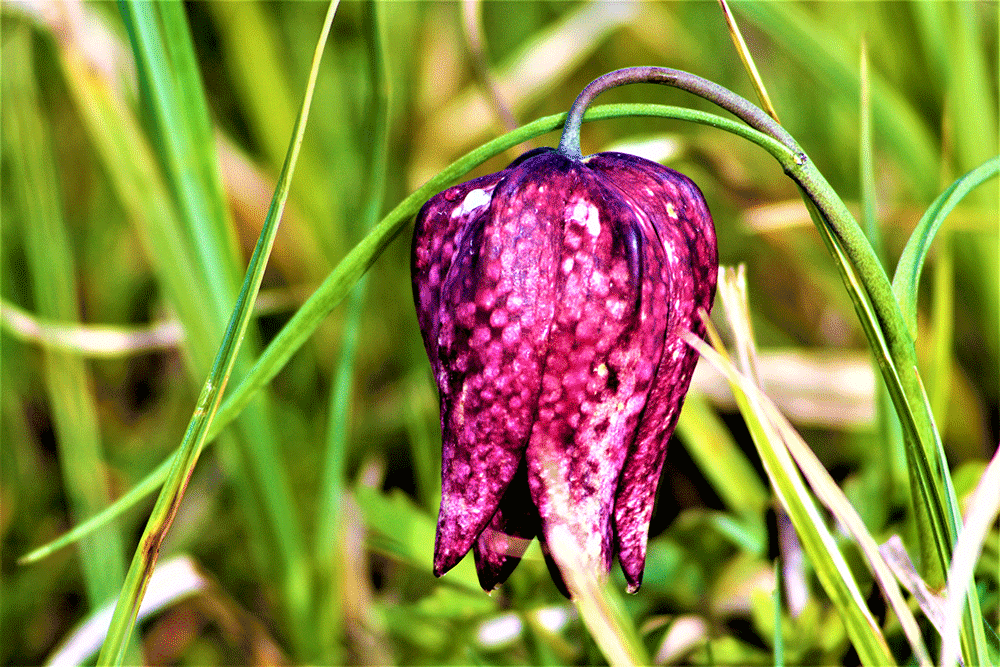 JA SAM KOCKAVICA.
Strogo sam zaštićena vrsta.
Kockavica je manje poznata i vrlo rijetka proljetnica.

Raste u rano proljeće na vlažnim livadama i rubovima šuma.
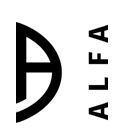 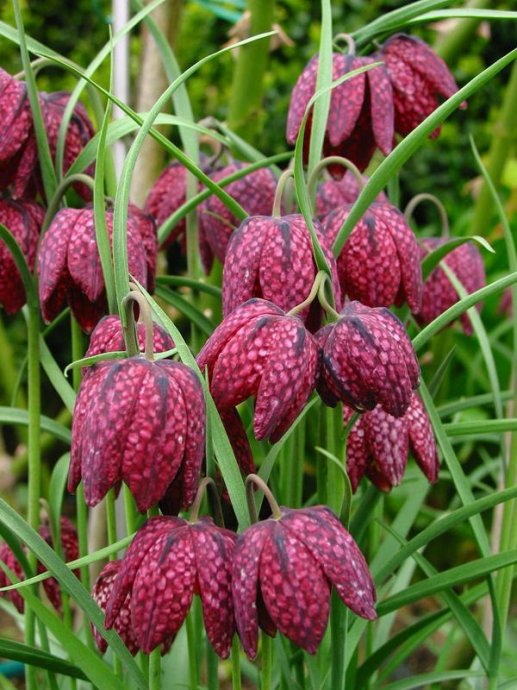 Ima dugačke i uske listove.

Cvijet ima šest latica koje su prošarane svjetlijim i tamnijim nijansama ljubičaste boje.
Cvjetovi su na vrhu stabljike i zbog svoje težine vise.
Šare na laticama podsjećaju na hrvatski grb od čega potječe naziv cvijeta – KOCKAVICA.
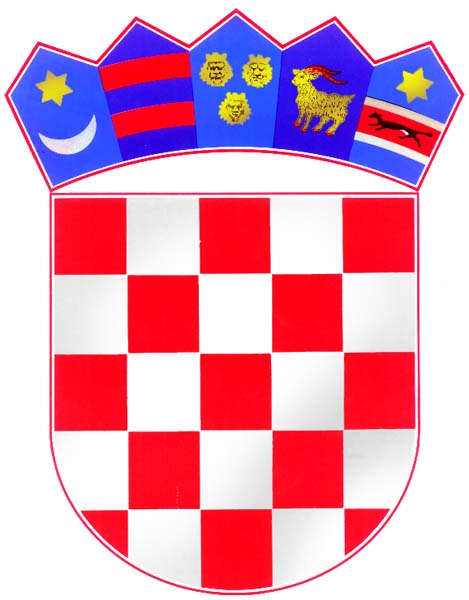 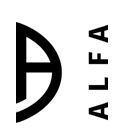 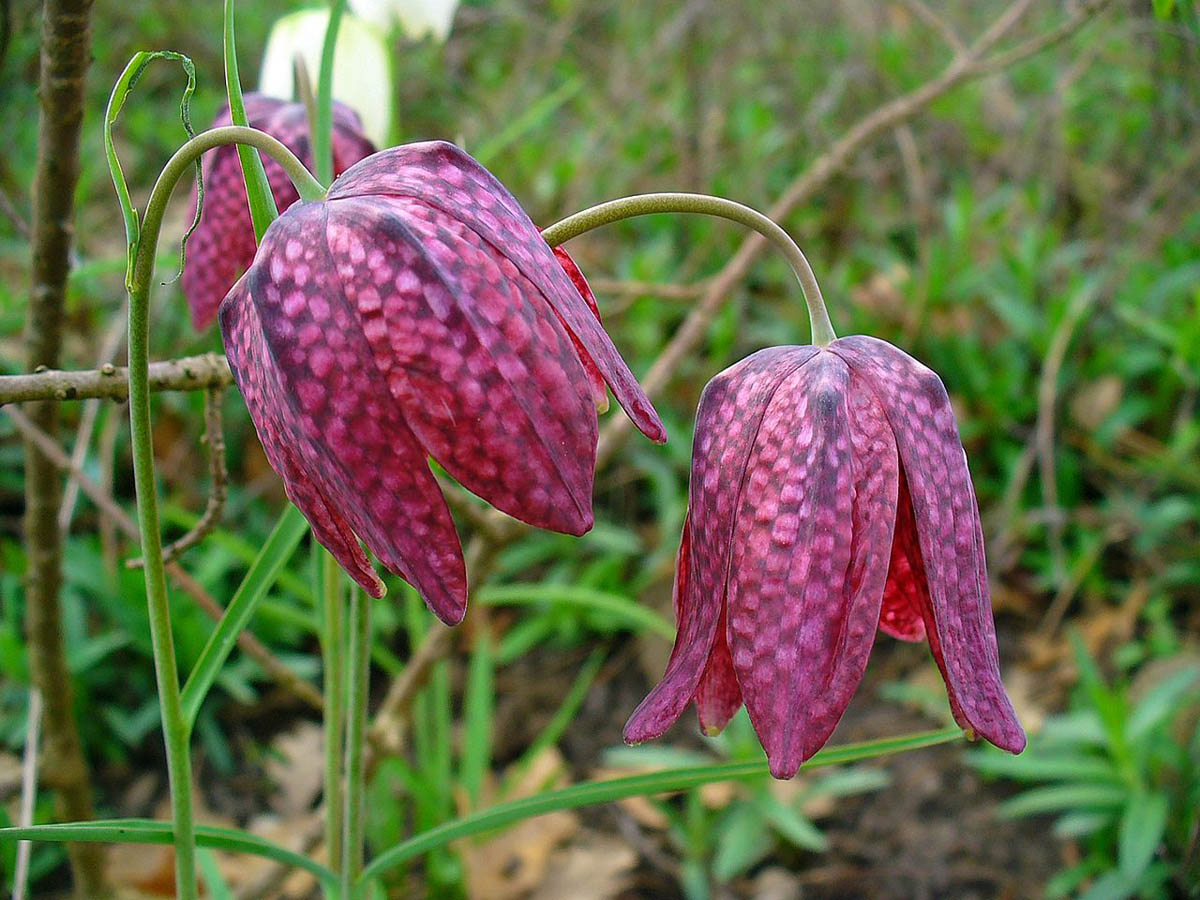 Kockavicu je ugrozio čovjek tako što je njezina staništa pretvorio u obradive površine.
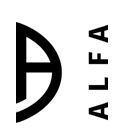 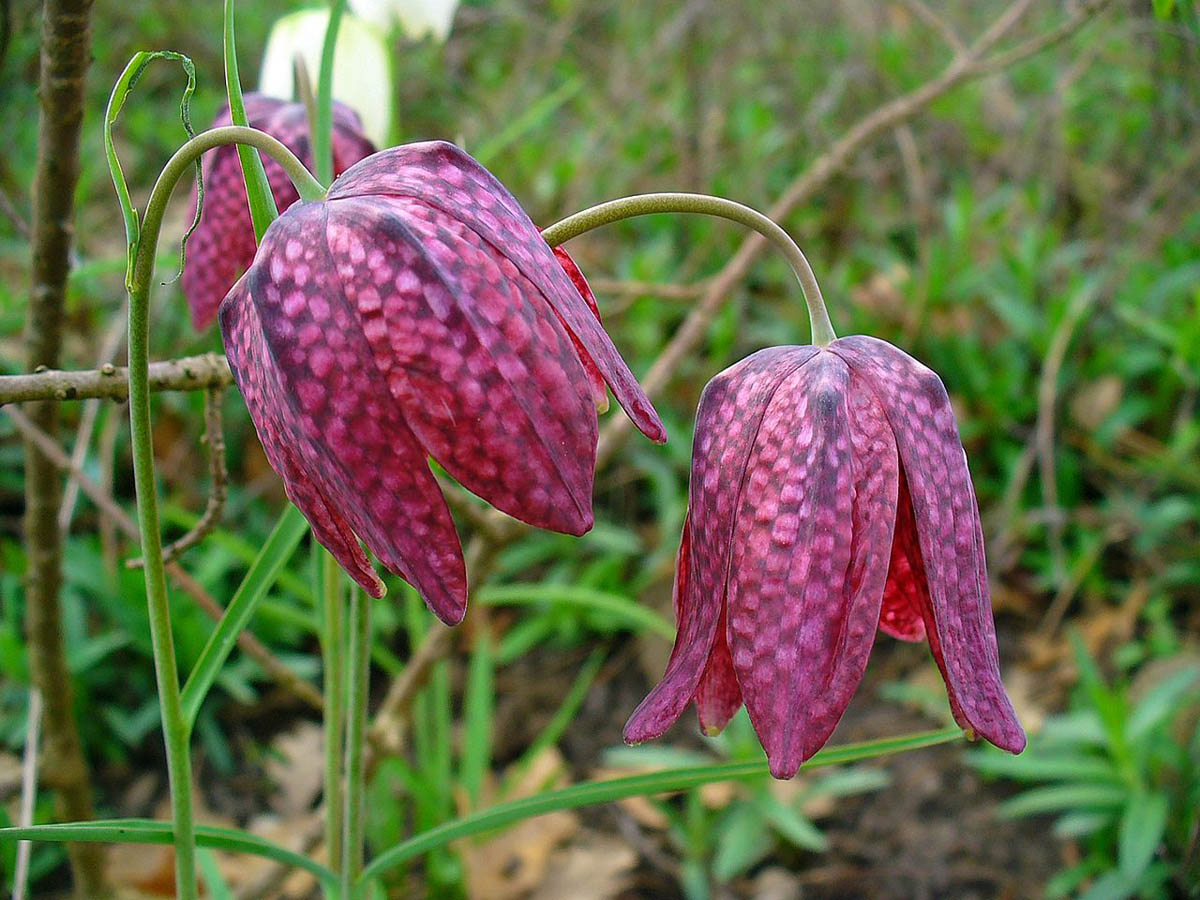 Promotri i opiši cvijet.

Koje boje prevladavaju na fotografiji?

Jesu li ljubičasta i zelena osnovne ili izvedene boje?
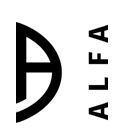 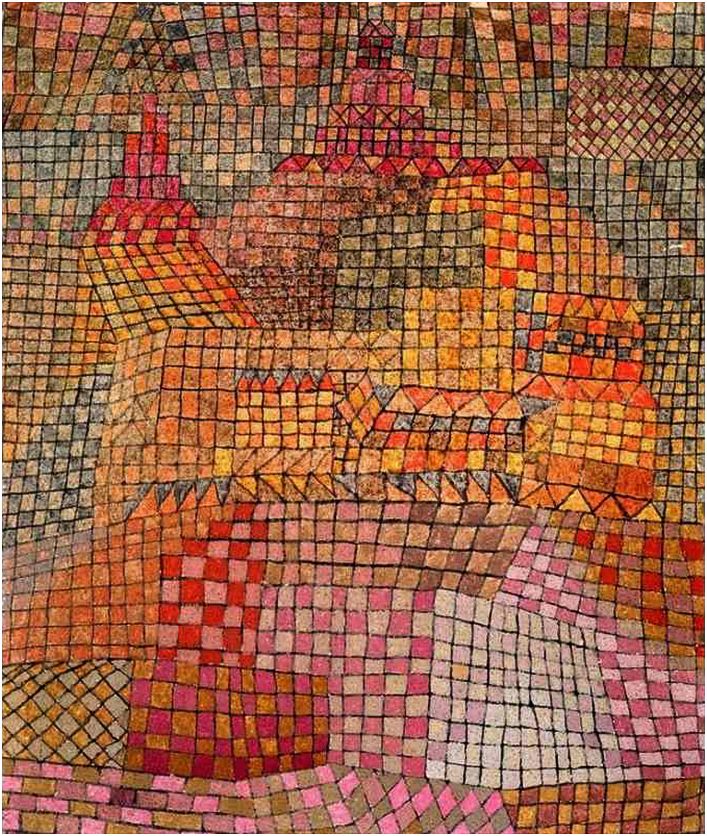 Kako je slikar gradio ovu sliku?

Kakvim je oblicima nacrtao dvorac?

Kojim je bojama oslikao plohe unutar malih kvadrata?

Razmisli možeš li i ti upotrijebiti sličan način crtanja kockavice.
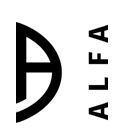 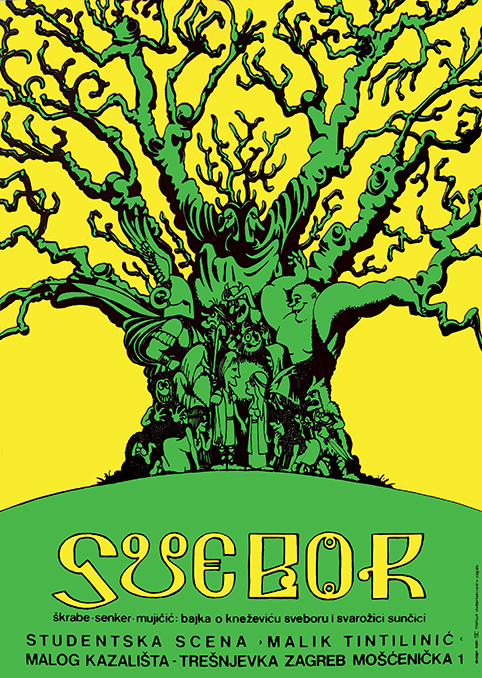 Plakatom se želi obavijestiti o nekom događaju ili poslati neka poruka.

Plakat najčešće ima sliku i tekst koji je kratak i velik da ga prolaznici mogu izdaleka vidjeti i brzo pročitati poruku.

Koje je boje umjetnik koristio za izradu ovoga plakata?

Pročitaj tekst i zaključi koja je namjena ovoga plakata.
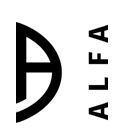 ZADATAK

Izradi plakat kojim želiš upozoriti da se kockavica ne smije brati.


Osmisli neku kratku poruku za zaštitu kockavice koju ćeš napisati uz svoju sliku velikim i čitkim slovima.

Kockavicu nacrtaj crnim flomasterom i oslikaj vodenim bojama, zelenom i ljubičastom bojom.